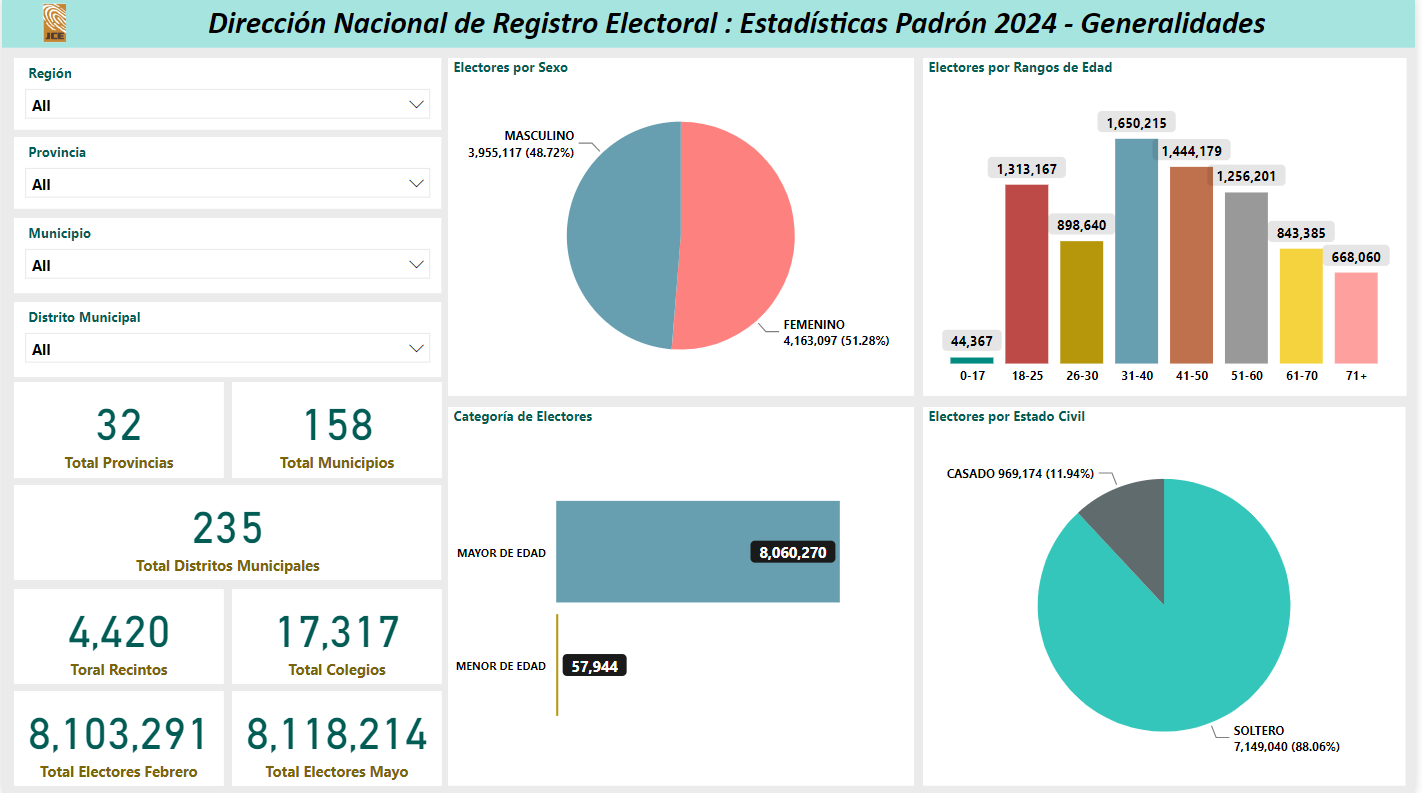 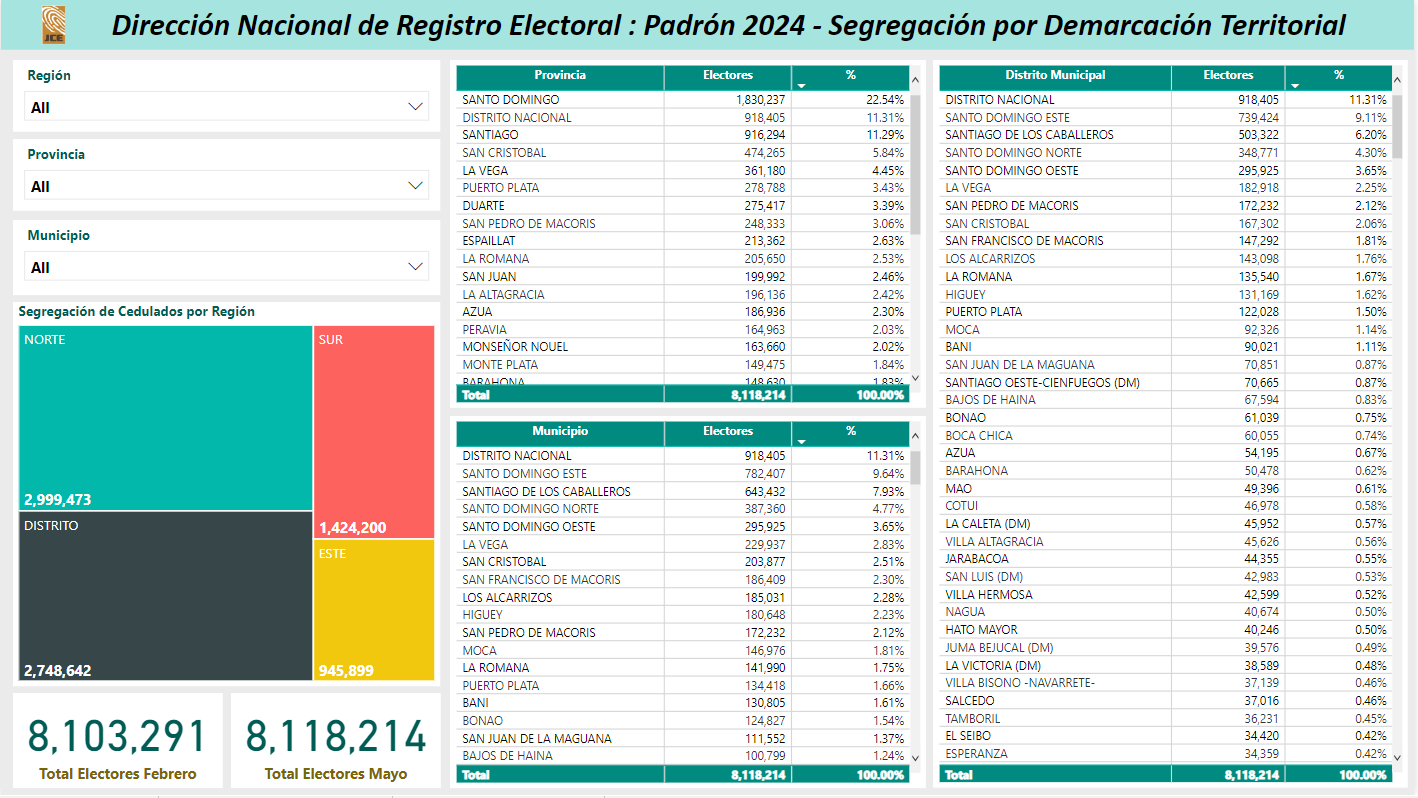 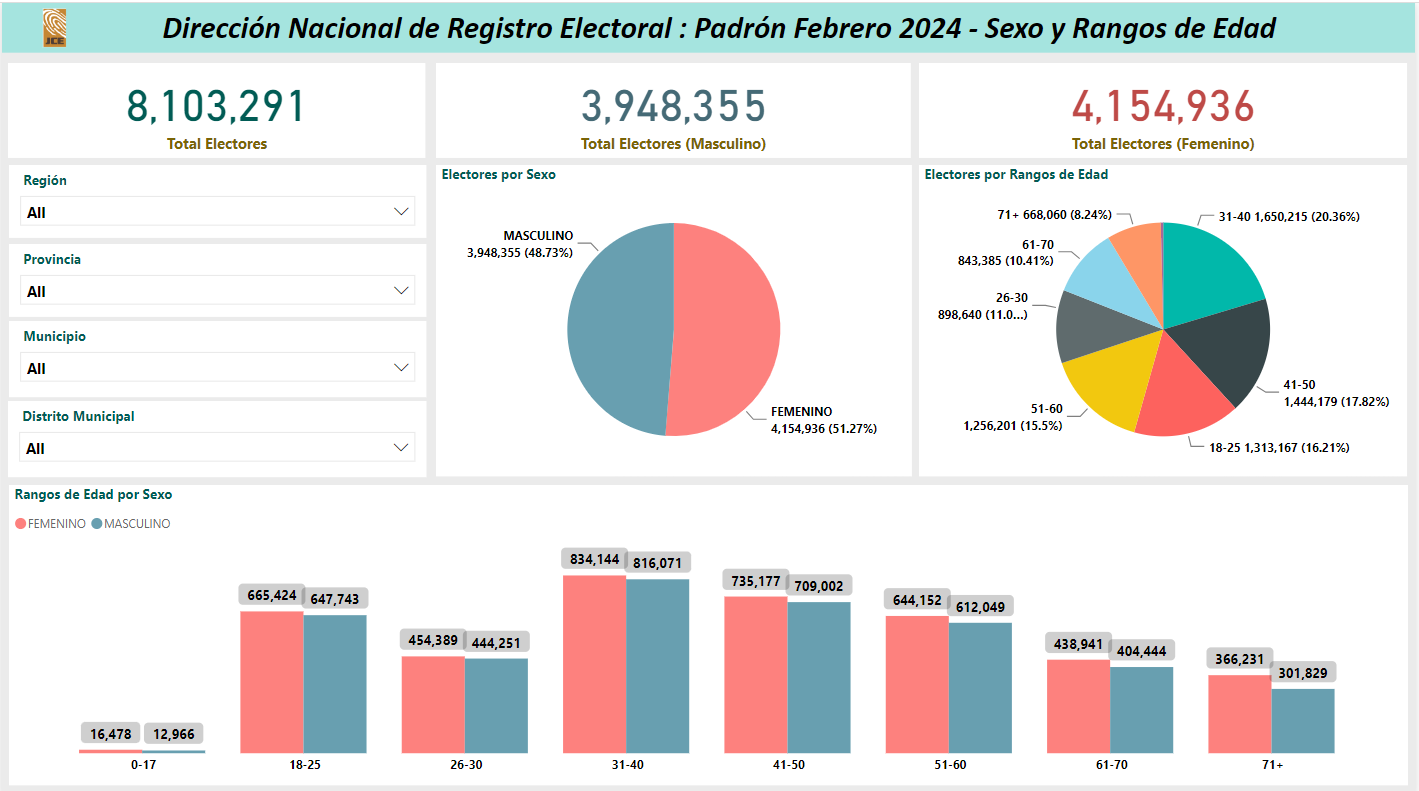 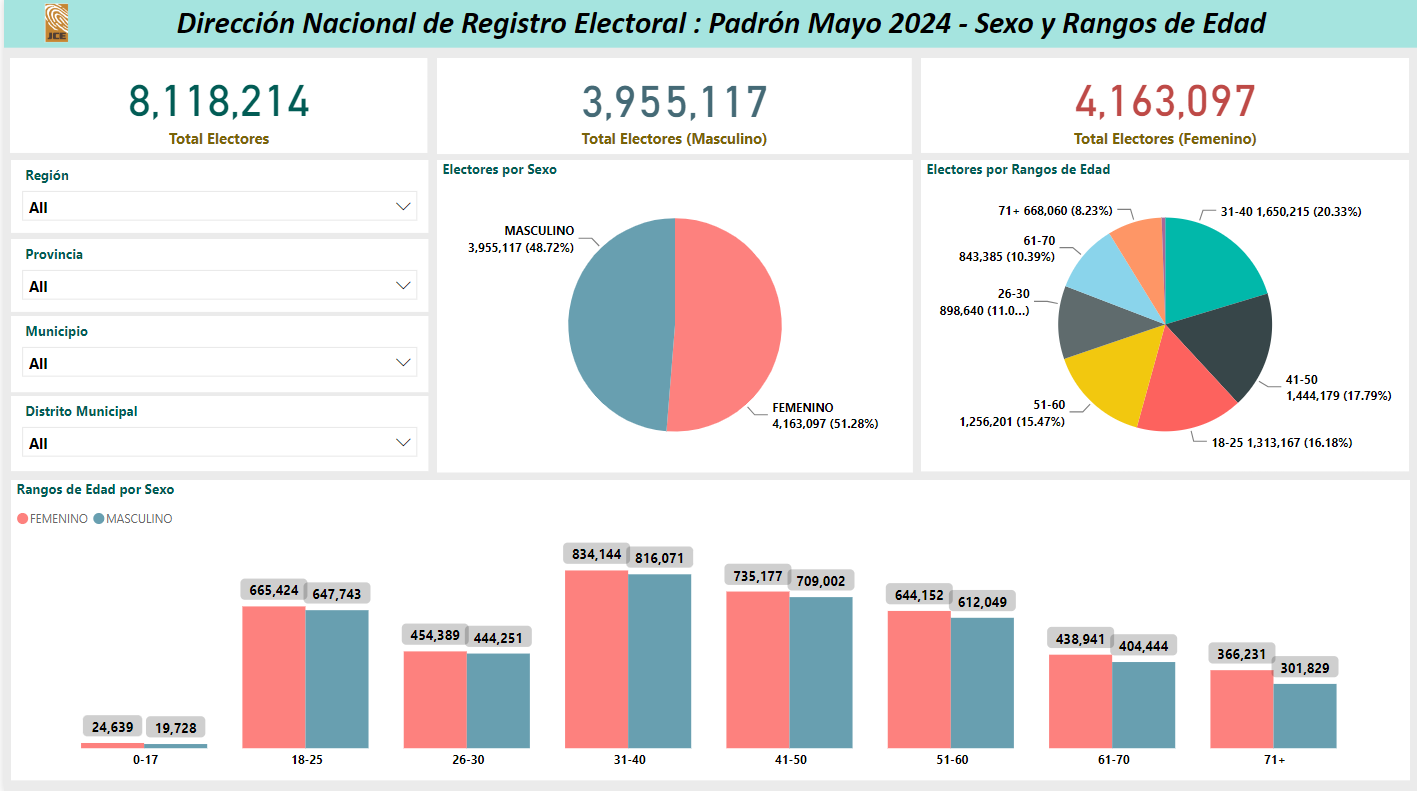 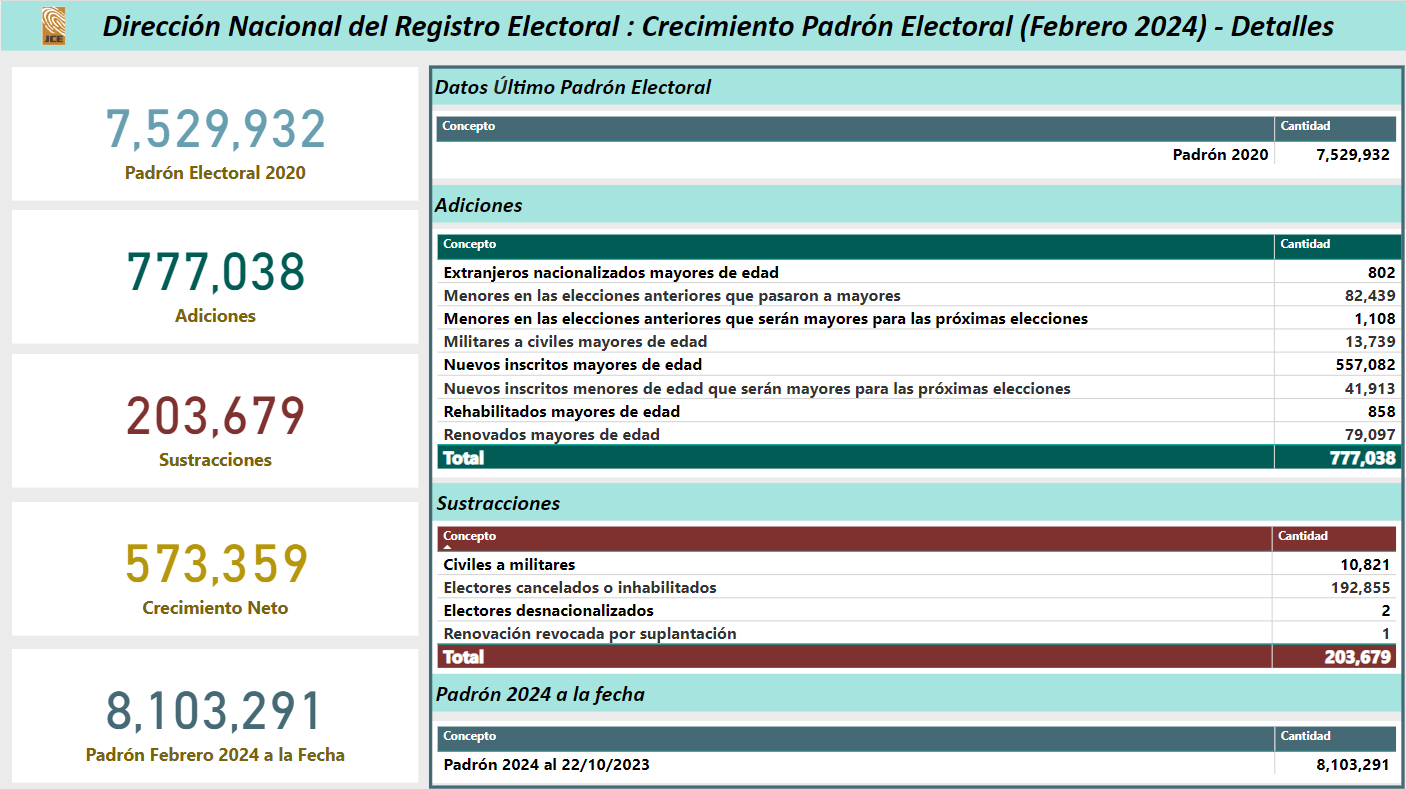 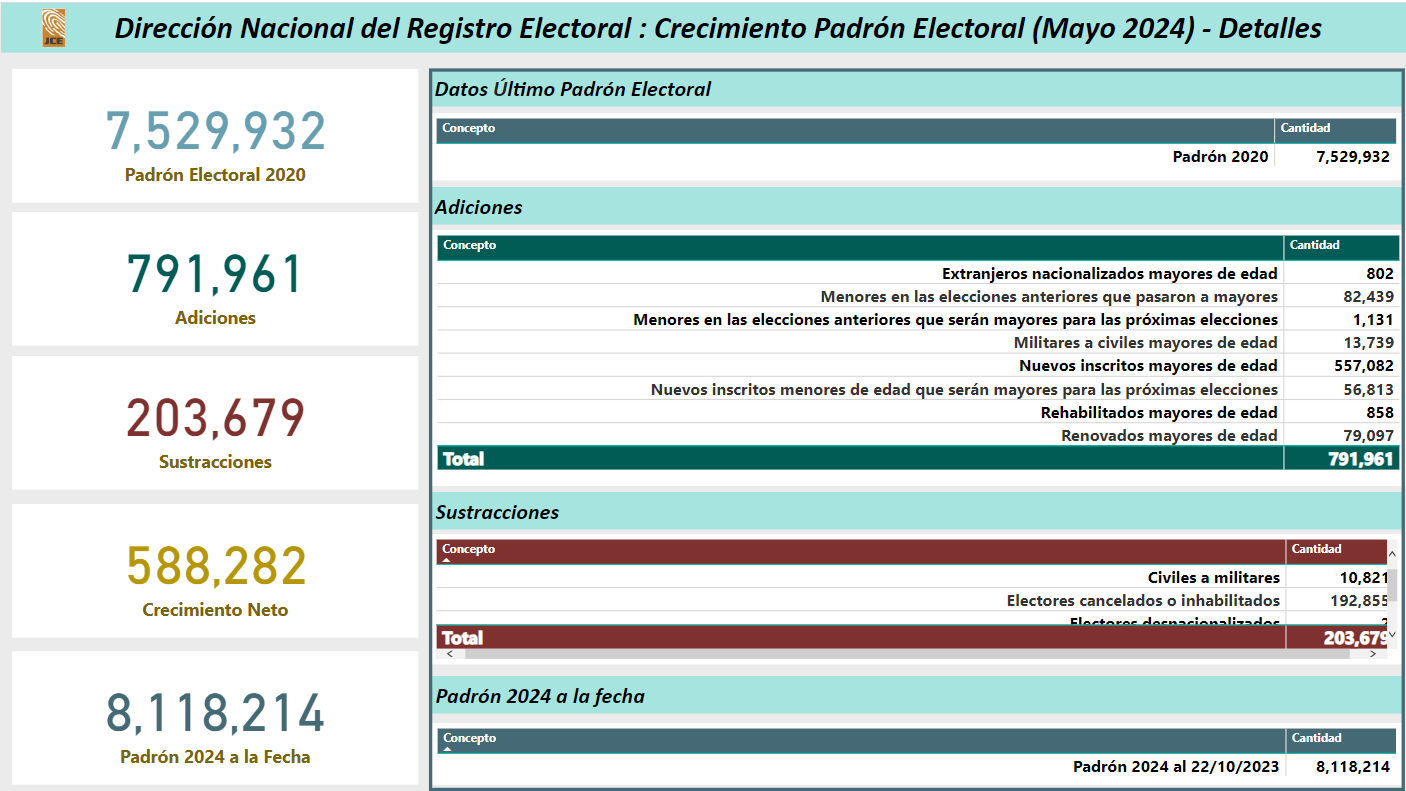 ELECTORES POR PROVINCIA MAYO 2024
ELECTORES POR PROVINCIA FEBRERO 2024